Thursday September 6, 2018
Science Starter
Part 1: Pick up Workbook 
Part 2: Copy the learning target and success criteria in 
your workbook
Learning Target: I will learn that radiant energy 
is transformed through photosynthesis into 
chemical energy.   

Success Criteria: I will explain how plants absorb 
radiant energy and use it to power chemical 
reactions.
1
Agenda

Good Things
Photosynthesis Notes
 Activity: Photosynthesis Foldable 
Reflection Question
Launch
2
Plants are made of plant cells that are box-like and are surrounded by a cell wall to support & protect plants (differ from animal cells).
Why do plants carry out photosynthesis?
Plants make their own food, and leaves are the major food-producing organs of plants
Photosynthesis is how plants make their own food
This means that leaves are the sites of Photosynthesis → A series of chemical reactions that convert light energy, H20, and CO2 into the food-energy molecule glucose (simple sugar) & give off  O2
Plants do not breathe with lungs, but do undergo respiration, taking in carbon dioxide (CO2) & expelling oxygen (O2)
3
[Speaker Notes: Plants need food, but they cannot eat as people do.

Respiration is opposite of Humans: Taken in O2 and expel CO2]
Photosynthesis
A Closer Look
Chloroplasts are only found in plant cells
Photosynthesis occurs inside the chloroplasts of mesophyll cells
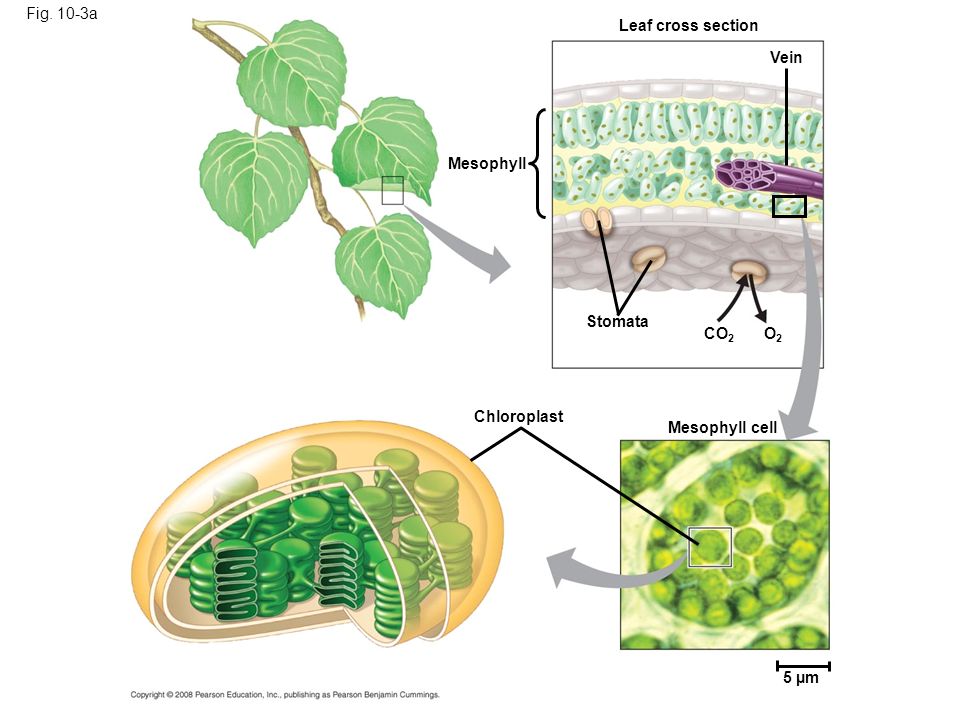 I am here because I love to give presentations. 

You can find me at:
@username
Photosynthesis can take place in any plant part that has chloroplasts
4
[Speaker Notes: Chloroplasts are special organelles unique to plant cells.]
Leaves and Photosynthesis
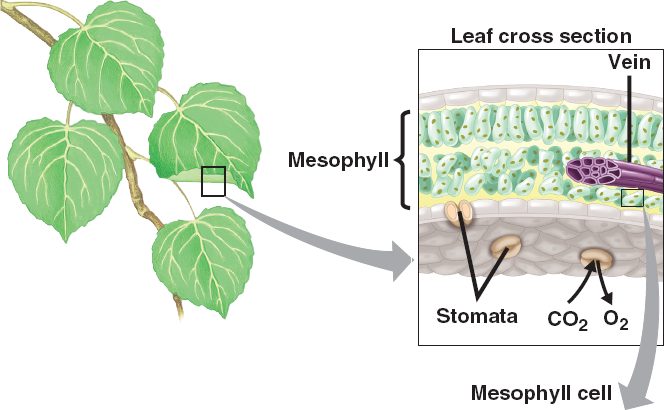 Mesophyll cells are located near the top surface of leaf
Mesophyll cells capture energy from sunlight & use it to convert CO2 to glucose and O2
The stoma allows CO2 to move into leaf & O2 to move out
5
[Speaker Notes: How does the structure of a leaf allow the leaf to gather light?
What are these cells, and what do they do? 
What is this opening (Stoma) and how does it help the leaf carry out photosynthesis?]
Capturing Light Energy & Making Sugars
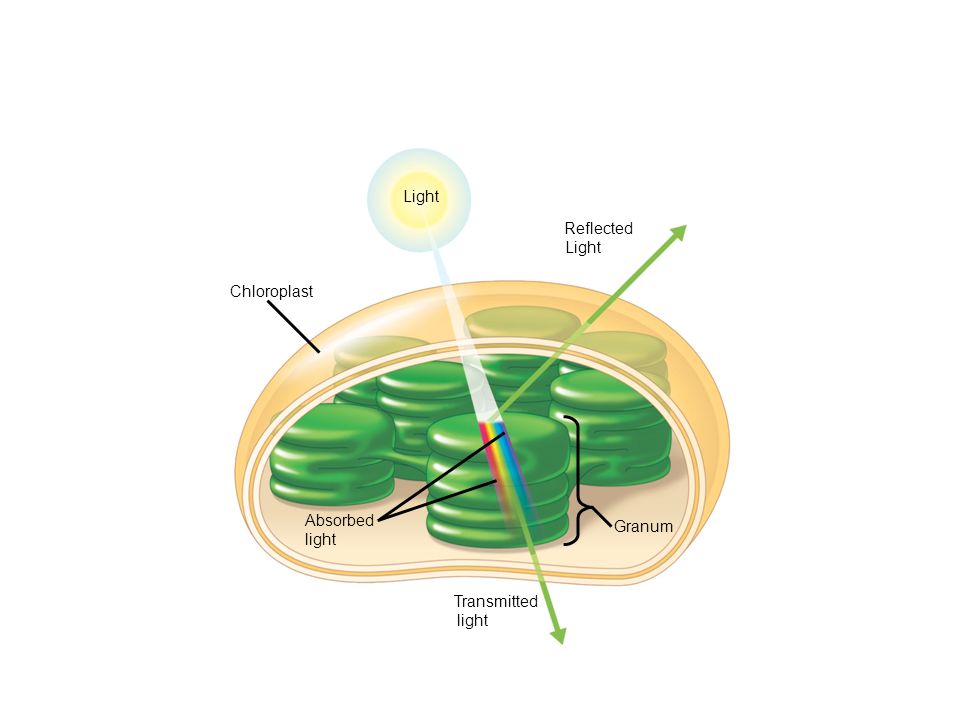 Chloroplasts contain the green pigment chlorophyll that can absorb and reflect light

Chlorophyll molecules trap energy from the sun & use it to transform CO2 and H20 into glucose

Oxygen is released into the atmosphere
A form of radiant energy
Most plants appear to be green because chlorophyll reflects green light
6
[Speaker Notes: How do plants capture light energy?]
Let’s Summarize
CO2 + H2O
Radiant Energy (from sunlight)
Glucose (sugar) + O2
+
Plants need 3 Major items for photosynthesis to work:
Carbon dioxide 
Water
Radiant energy from sunlight 

These 3 items combine together to produce glucose (a sugar used as a food source for the plant) and oxygen.

This process occurs in chloroplasts of each plant cell
7
Activity: Photosynthesis Foldable
Cut and paste the cell & chloroplast in a lined sheet of paper as flip flaps (use tape)
Write information from your notes under each flip flap
Cut out the plant & sun gluing down into your paper 
Label all the parts of photosynthesis (needs & byproducts) with arrows around the diagram 
After you’re finished, respond to the writing prompt (paste this prompt on the same piece of paper)
Reflection Question
Why is Photosynthesis Important?
LAUNCH: 
 Do the right thing even when no one is LOOKING.
9